Экспертный совет 
по вопросам обеспечения гарантий 
государственной защиты 
прав и свобод человека и гражданина 
при уполномоченном 
по правам человека 
в Архангельской области


23 декабря 2016 года
ИТОГИ ДЕЯТЕЛЬНОСТИ УПОЛНОМОЧЕННОГО ПО ПРАВАМ ЧЕЛОВЕКА В АРХАНГЕЛЬСКОЙ ОБЛАСТИ ЗА 2016 год
В 2016 году поступило более 12 000 обращений, что более чем на 9 % превышает уровень 2015 года
Количество обращений в разрезе категорий прав
Впервые при рассмотрении обращения Уполномоченный вынужден был обратиться в Генеральную прокуратуру РФ
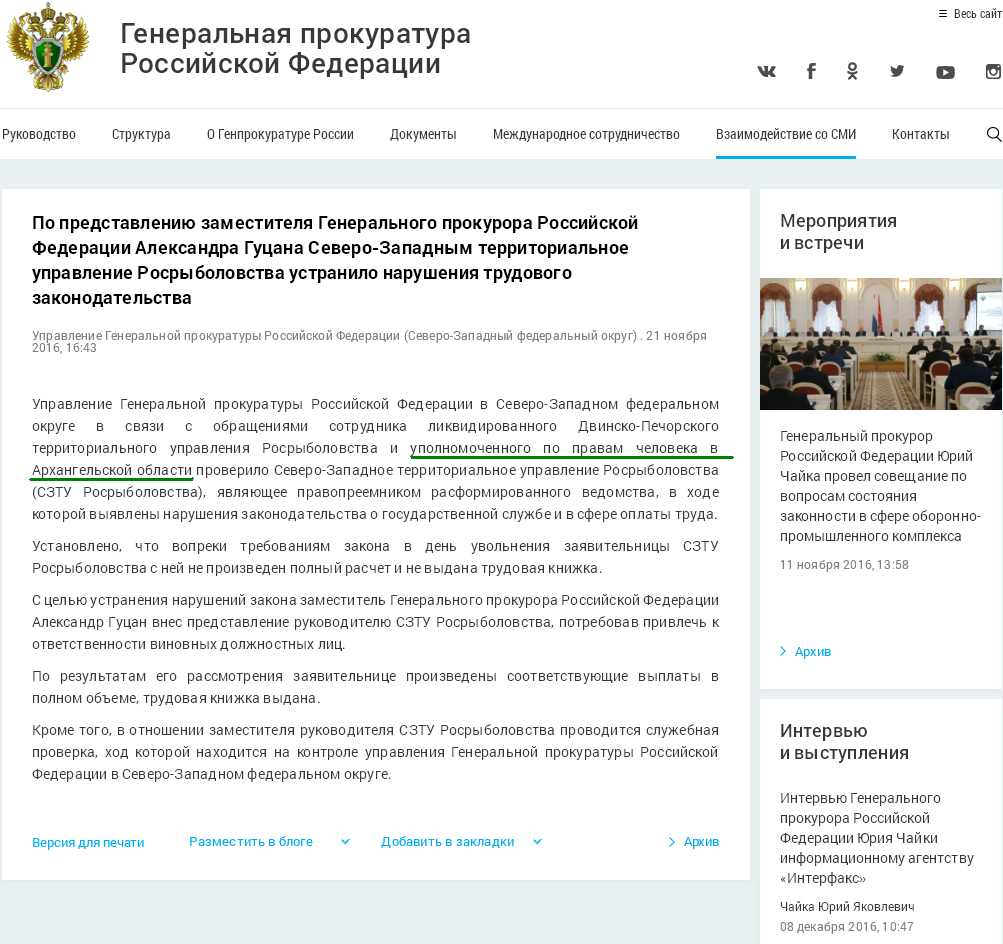 Уполномоченный
по правам человека в Архангельской области
УФССП России по Архангельской области
Права гражданки З. восстановлены. 
По требованию Уполномоченного 
ведомства принесли З. извинения
Аппарат Уполномоченного в 2016 году
– средняя фактическая численность сотрудников – 8,5;
– среднее количество обращений (всего) на 1 сотрудника – 1472;
– письменных обращений – 477.

В декабре 2015 года распоряжением Уполномоченного от 25.12.2015 № 58, а также Положением об учетной политике для целей бухгалтерского учета (распоряжение от 28.12.2015 № 105) введено уменьшение оплаты труда Уполномоченного на 30% и установлено ограничение на стимулирующий коэффициент.
В течение 2016 года в бюджет области по статье «Оплата труда» возвращено 1 млн 450 тыс. рублей, что составило:
– от фонда оплаты труда Уполномоченного – 36%;
	– от утвержденного объема фонда оплаты труда –  13%;
	– от утвержденной сметы расходов – 10,6%.
ПРИОРИТЕТНЫЕ НАПРАВЛЕНИЯ ДЕЯТЕЛЬНОСТИ УПОЛНОМОЧЕННОГО ПО ПРАВАМ ЧЕЛОВЕКА В АРХАНГЕЛЬСКОЙ ОБЛАСТИ НА 2016 ГОД:
контроль за реализацией избирательных прав граждан в   связи с проведением выборов в Государственную Думу Федерального Собрания РФ
 практическая реализация законодательной нормы об институте общественных помощников в городах и районах
 развитие практики выездных приемов
 дальнейшее развитие направлений и форм повышения правовой грамотности населения
 проведение постоянного системного мониторинга и контроля отдельных направлений реализации прав граждан
Контроль за реализацией избирательных прав граждан
В сфере особого внимания –
!
Голосование в местах временного пребывания избирателей:
лечебные учреждения
изоляторы временного содержания
следственные изоляторы
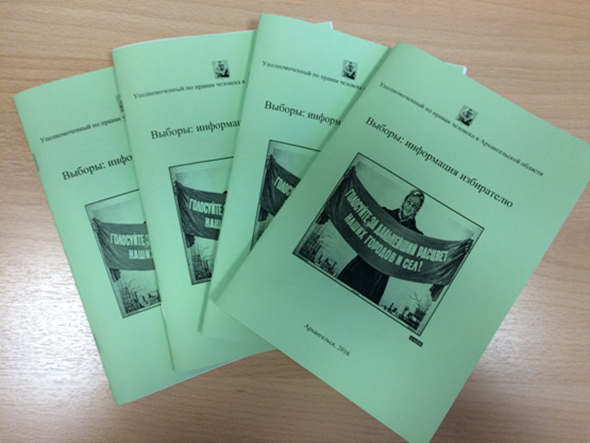 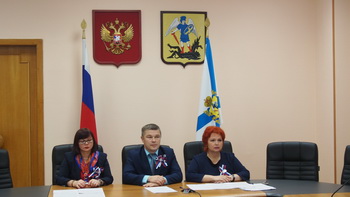 Впервые:
1. Соглашение о сотрудничестве и взаимодействии с Избирательной комиссией Архангельской области

2. Контроль за участием в выборах лиц, находящихся под домашним арестом

3. Участие Уполномоченного в прямом включении Архангельской области в информационном центре ЦИК России
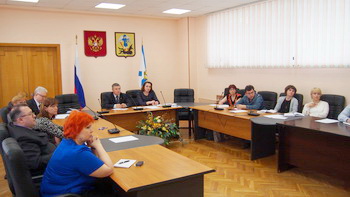 Общественные помощники Уполномоченного
Права, обязанности и полномочия общественных помощников определены Положением, утвержденным распоряжением Уполномоченного от 10.02.2016 № 11:

Общественный помощник:
На конец 2016 года число общественных помощников Уполномоченного составило 13 человек.
Состав общественных помощников Уполномоченного:
1. Пулин Василий Васильевич
(Плесецкий район)
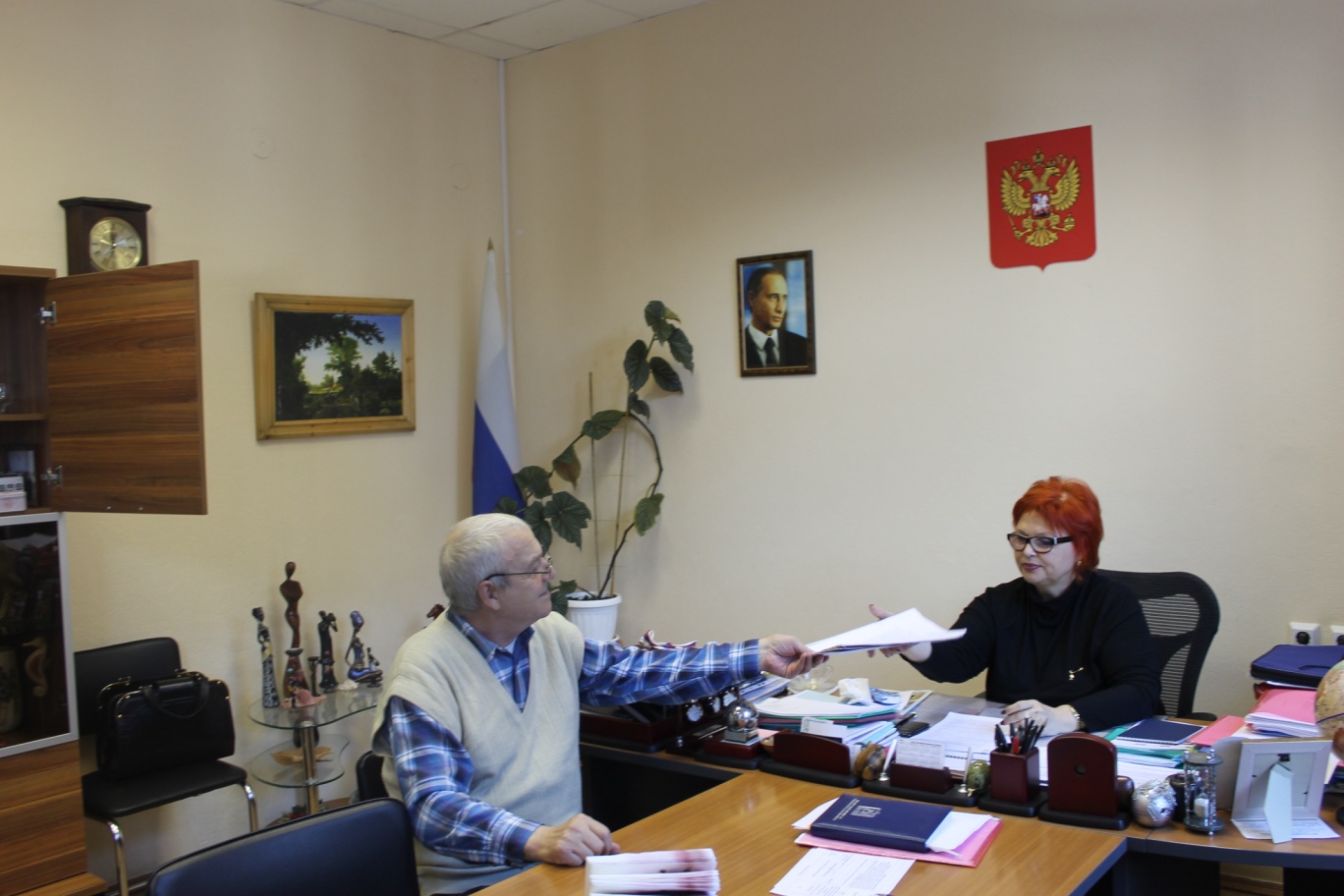 2. Белобородова Светлана Феликсовна (Приморский район)
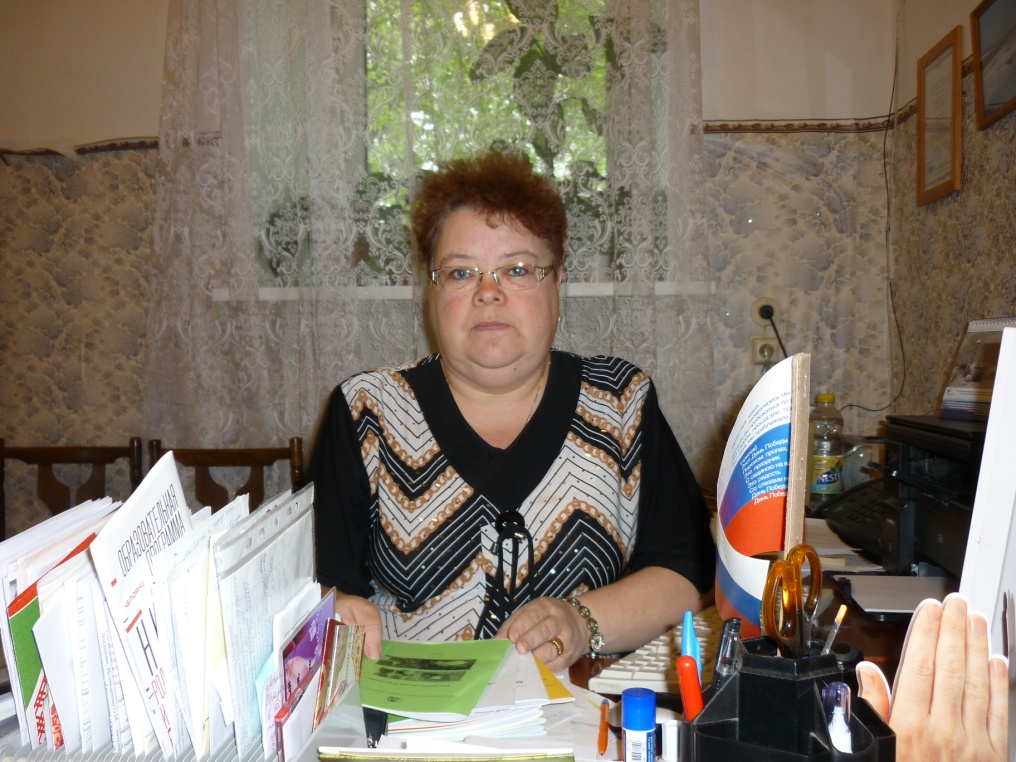 3. Негодяева Валентина Аркадиевна (Онежский район)
4. Чецкая Елена Валентиновна (Котласский район)
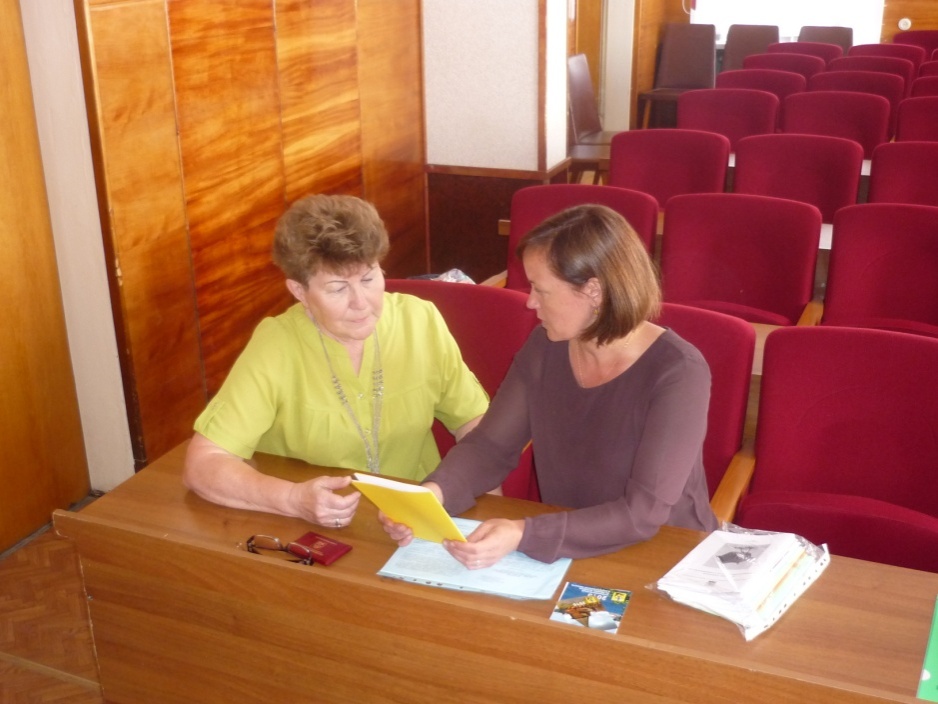 5. Якушенок Татьяна Васильевна (Вельский район)
6. Краскова Людмила Алефтиновна (Виноградовский муниципальный район)7. Ловырева Елена Витальевна (Коношский муниципальный район)8. Стукалова Татьяна Геннадьевна (Лешуконский муниципальный район)9. Шевелева Елена Леонидовна (Вилегодский муниципальный район)10. Забродская Галина Николаевна (Пинежский муниципальный район)11. Павлова Ольга Юрьевна (Мезенский муниципальный район)12. Новрузова Анна Магеррамовна (Няндомский муниципальный район)13. Ферина Светлана Александровна (Шенкурский муниципальный район)
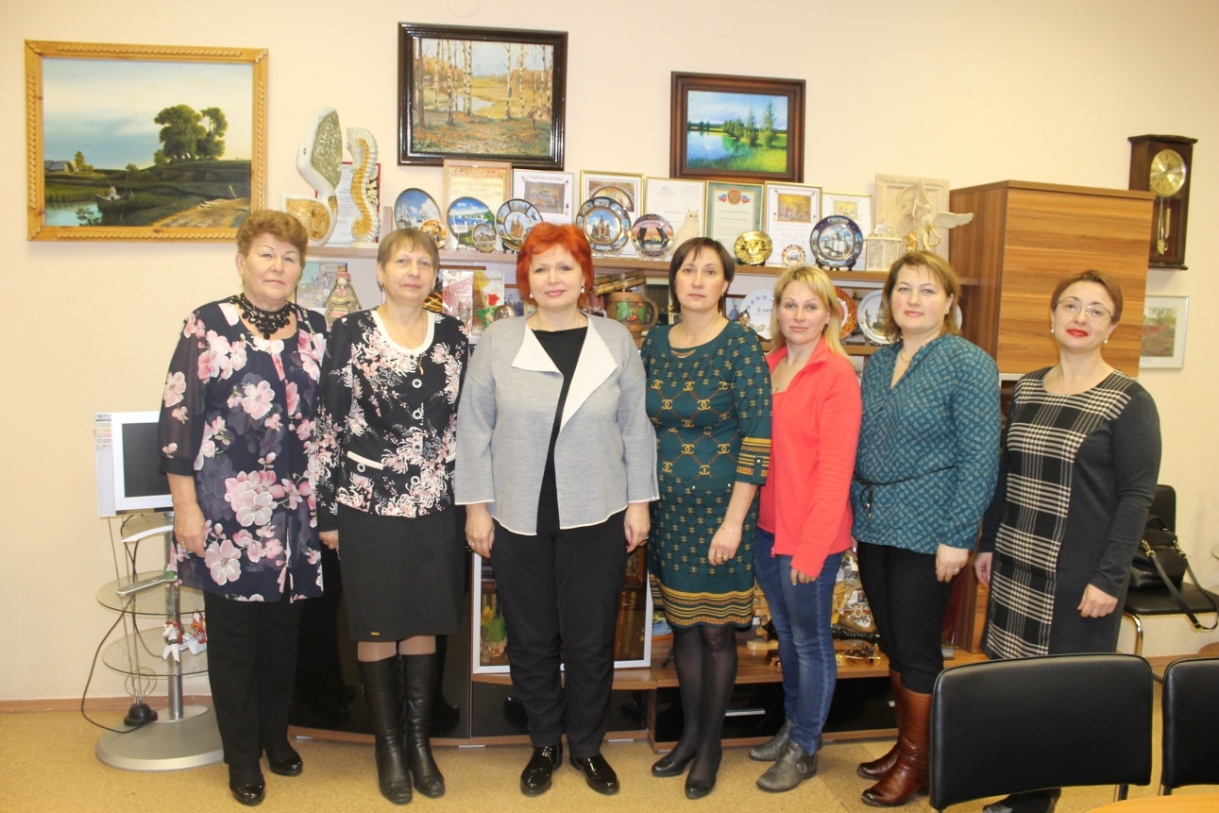 Выездные приемы Уполномоченного
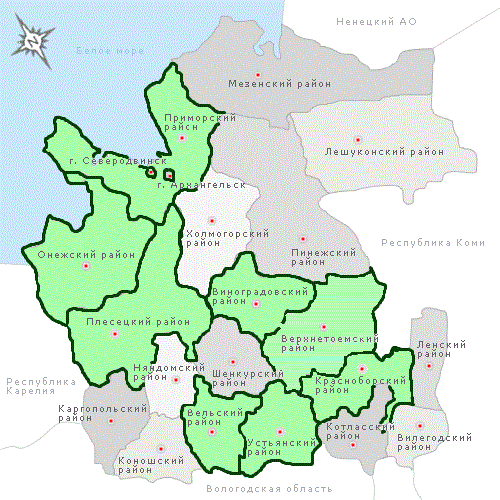 Новой формой осуществления выездных приемов в 2016 году стала деятельность Уполномоченного в рамках передвижной приемной Правительства Архангельской области
Повышение правовой грамотности населения
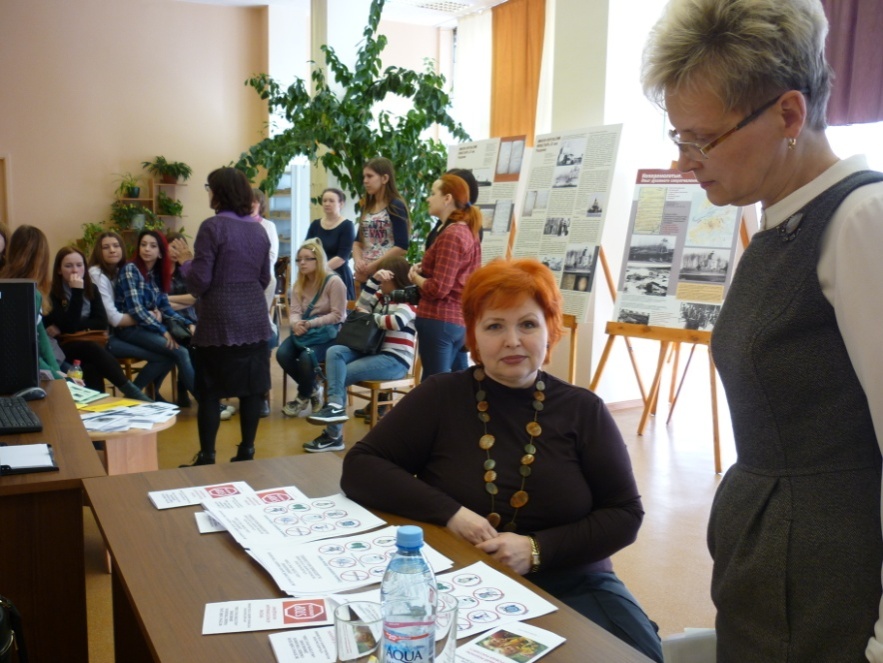 Формы правового консультирования граждан
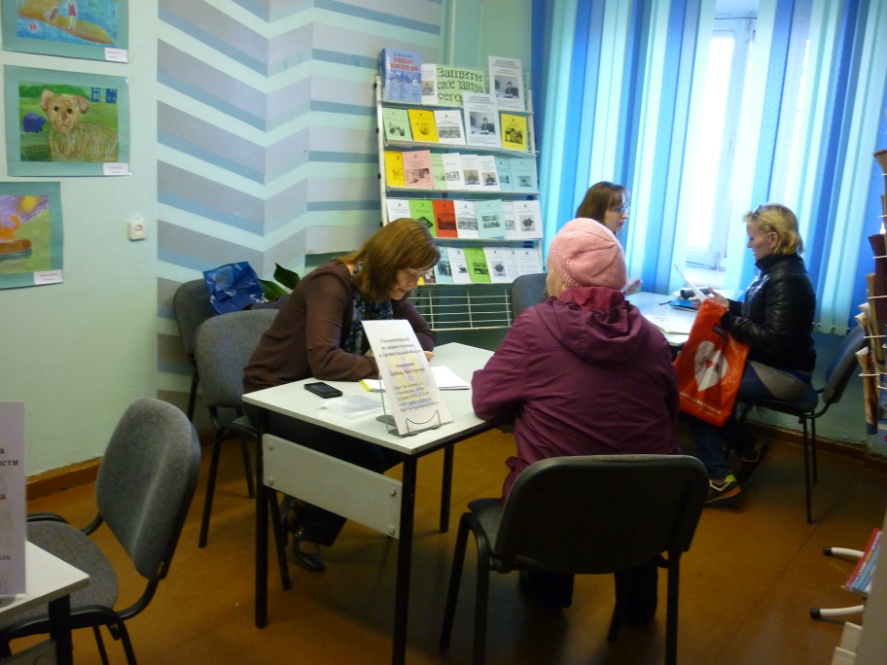 «День правовой помощи» на базе библиотек Архангельской области
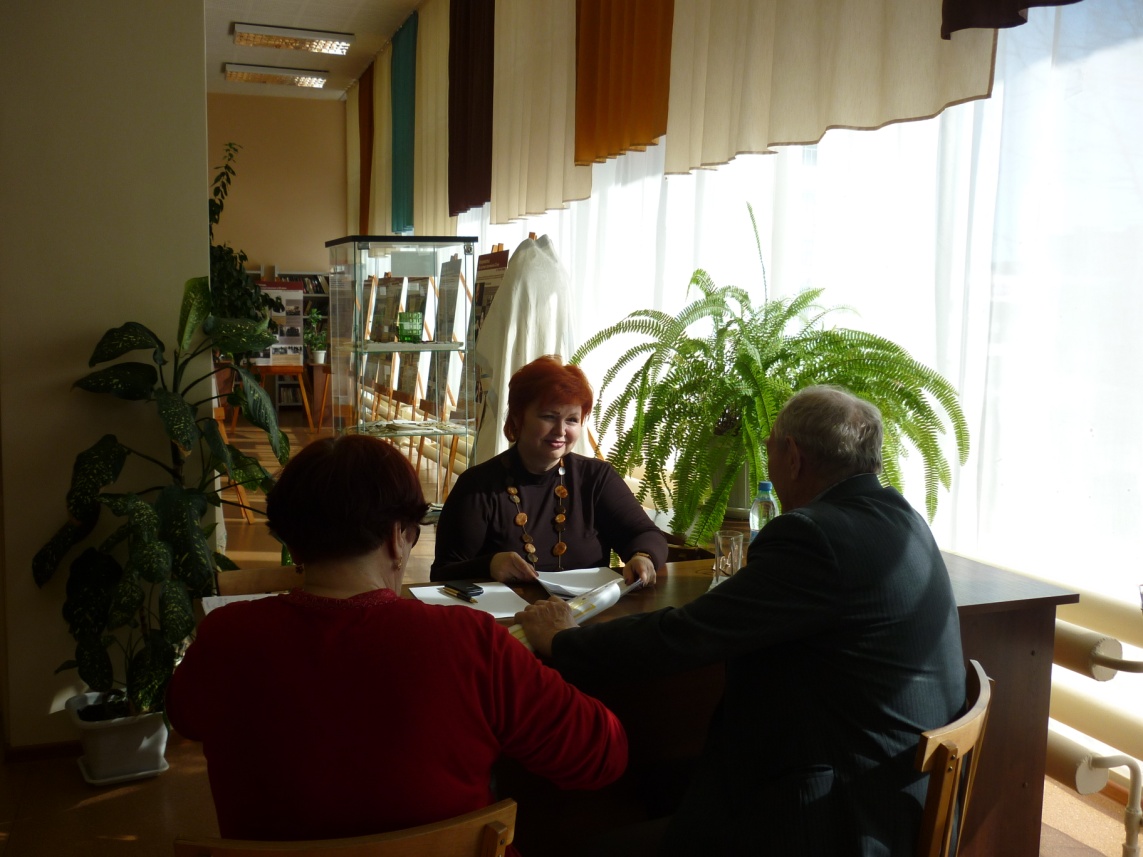 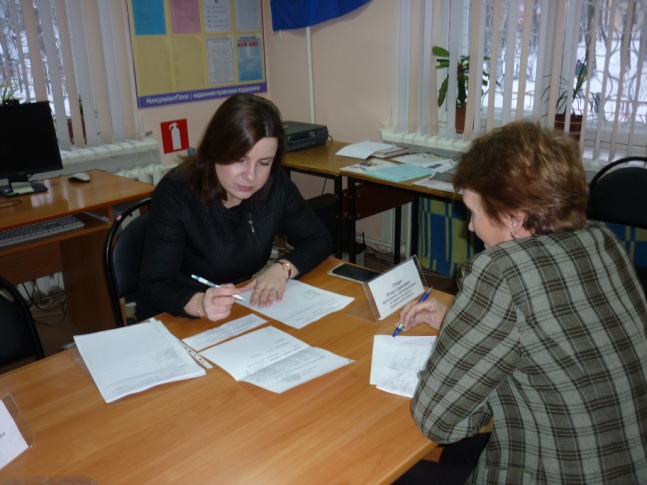 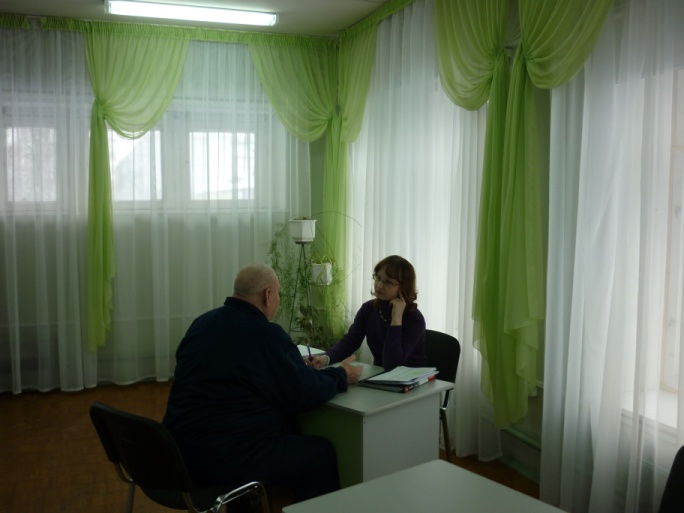 Подготовка и распространение информационных материалов
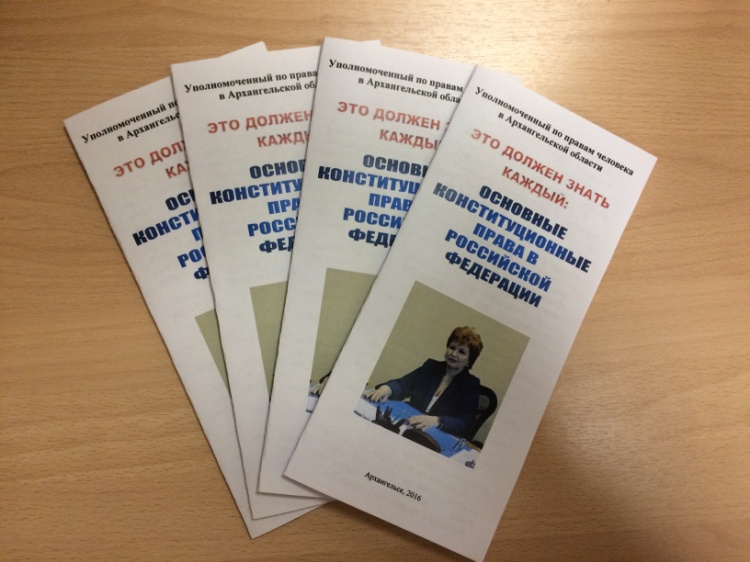 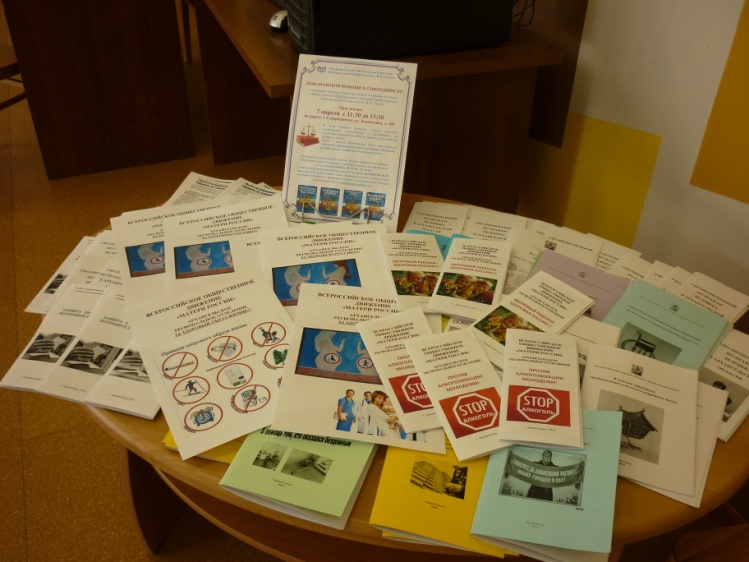 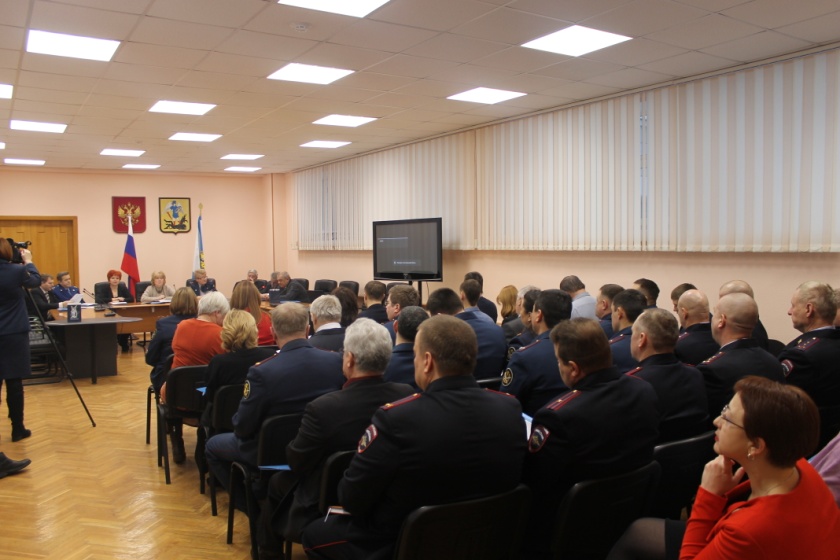 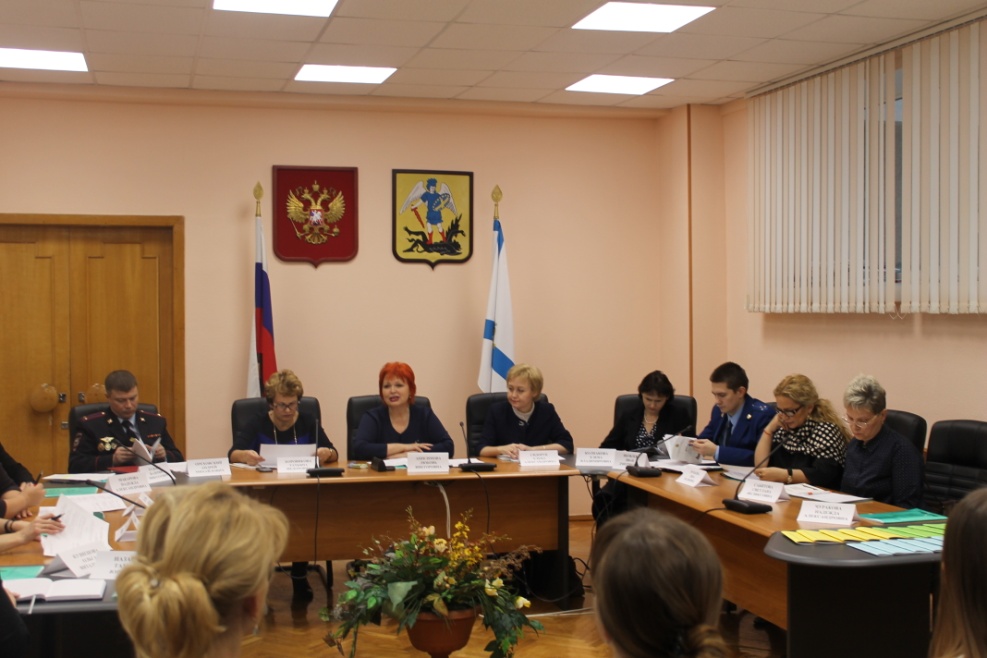 Мини-конференция «Семья – территория безопасности», организованная АРОО «Кризисный центр «Надежда», 05.10.2016
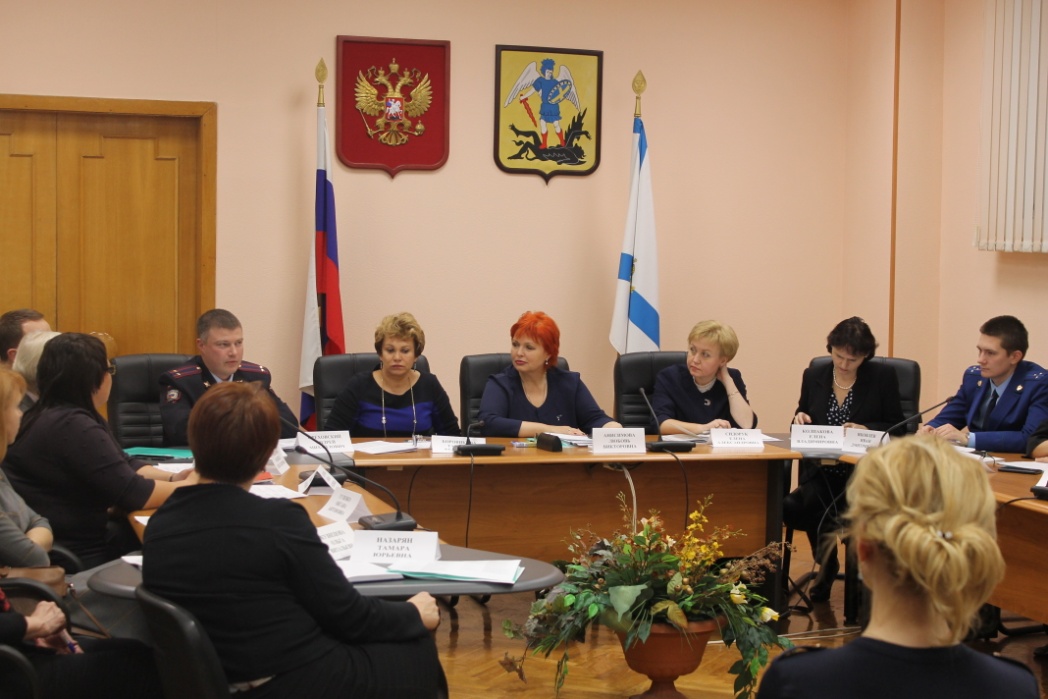 Круглый стол «Женское движение за равноправные условия», организованный совместно с АРОО «Совет женщин Архангельской области», 28.10.2016
Комплекс мероприятий, приуроченных к Дню прав человека и 50-летию международных пактов от 16.12.2016 «О гражданских и политических правах» и «Об экономических, социальных и культурных правах»
Системный мониторинг и контроль отдельных направлений реализации прав граждан
Что нового?!
Проверки и посещения
В течение 2016 года Уполномоченным
и сотрудниками  аппарата проведено 
более 200 проверок, посещений и 
выездных приемов; общественными  
помощниками проведено около 40 приёмов.
Общее количество – более 240.






Проведены совместные проверки и посещения:
– с прокурором Архангельской области (СИЗО-1)
– с Архангельским прокурором по надзору за соблюдением законов в исправительных учреждениях Архангельской области (ИК-7, КП-3)
– с заместителем министра здравоохранения (Архангельский госпиталь для ветеранов войн)
– с заместителем начальника УФСИН России по Архангельской области (Областная больница УФСИН России по Архангельской области)
Впервые по итогам проверок ФКУ ИК-7 и ФКУ КП-3 подготовлено 
3 совместные справки; Архангельской прокуратурой по надзору за соблюдением законов в исправительных учреждениях внесено 3 представления
Впервые Уполномоченным проведено посещение ФКУ ИК-1 УФСИН России по Вологодской области, в которой отбывают наказание женщины из Архангельской области
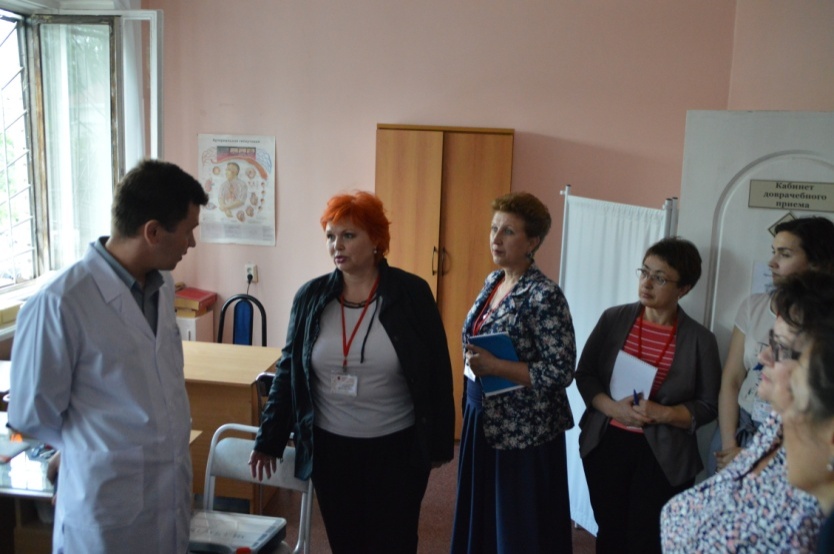 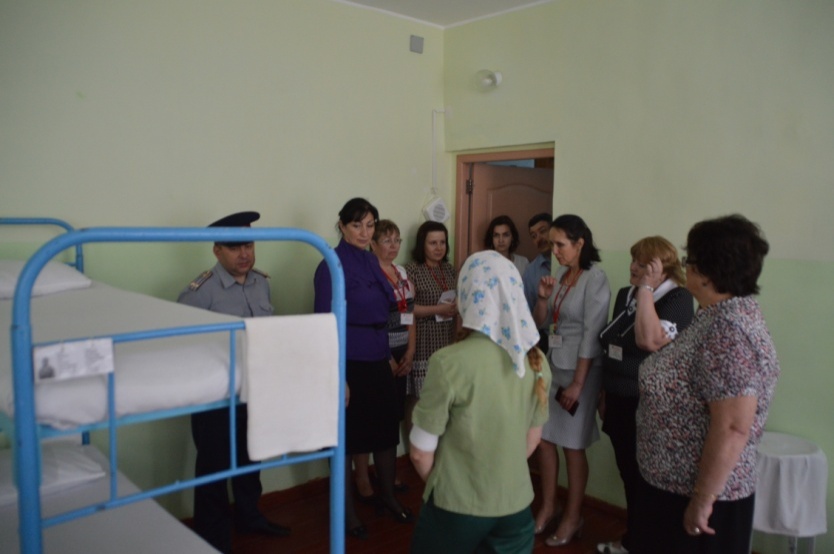 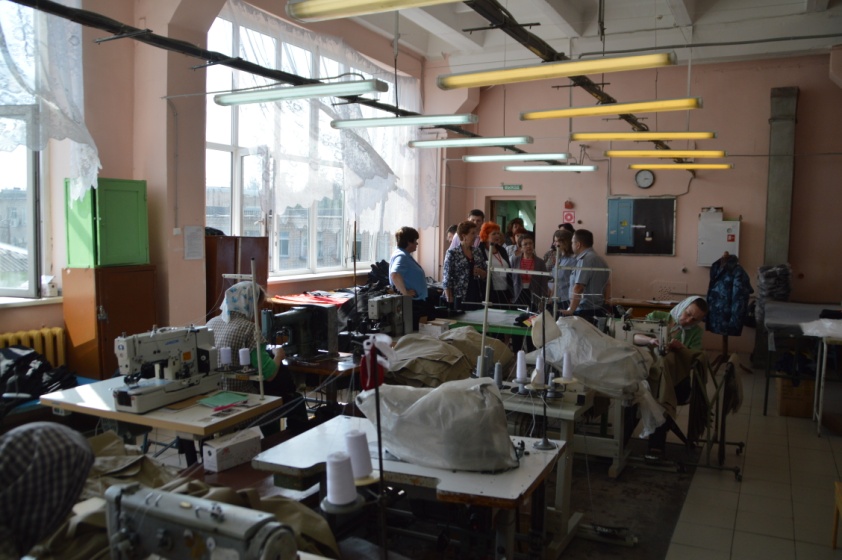 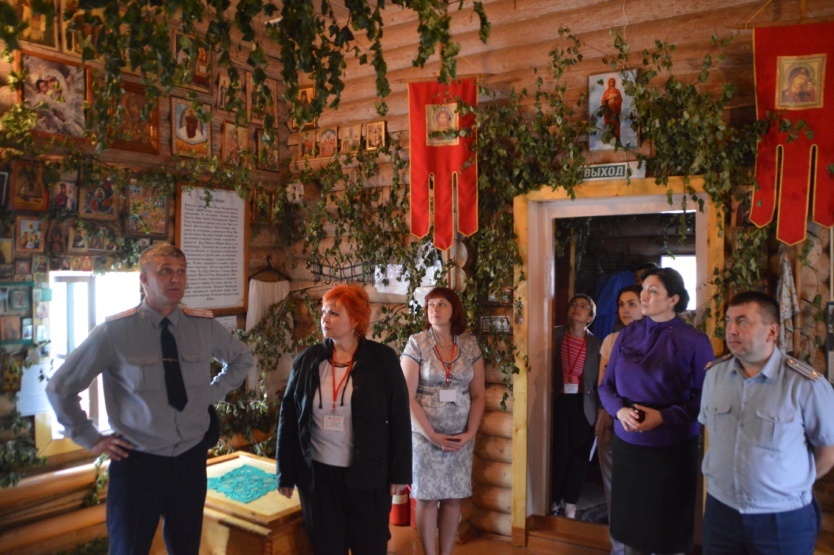 Участие в межрегиональной научно-практической конференции «Проблемы исполнения наказания и ресоциализации женщин, осужденных к лишению свободы» (22-23 июня, г. Вологда)
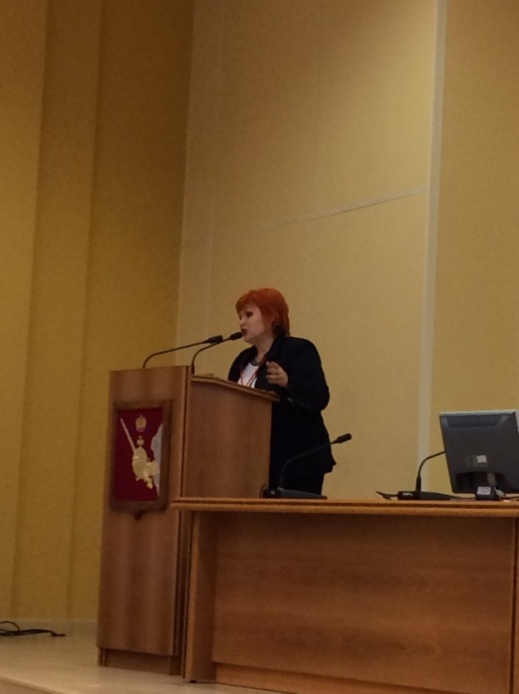 В итоговую резолюцию были включены предложения Уполномоченного:
– рассмотреть возможность раздельного содержание осужденных мужского и женского полов в колониях-поселениях в целях обеспечения их безопасности и ресоциализации;
– рассмотреть вопрос о создании в каждом субъекте Российской Федерации исправительных колоний для осужденных женщин с внесением соответствующих изменений в Уголовно-исполнительный кодекс РФ.
Круглый стол на тему «О практике реализации Федерального закона «Об основах общественного контроля в Российской Федерации», Совет Федерации Федерального Собрания РФ, 28.04.2016
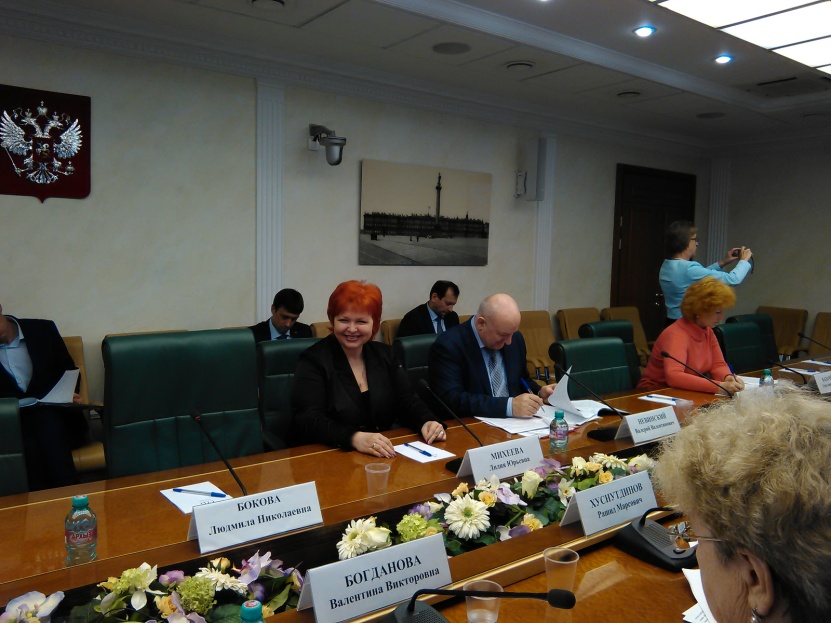 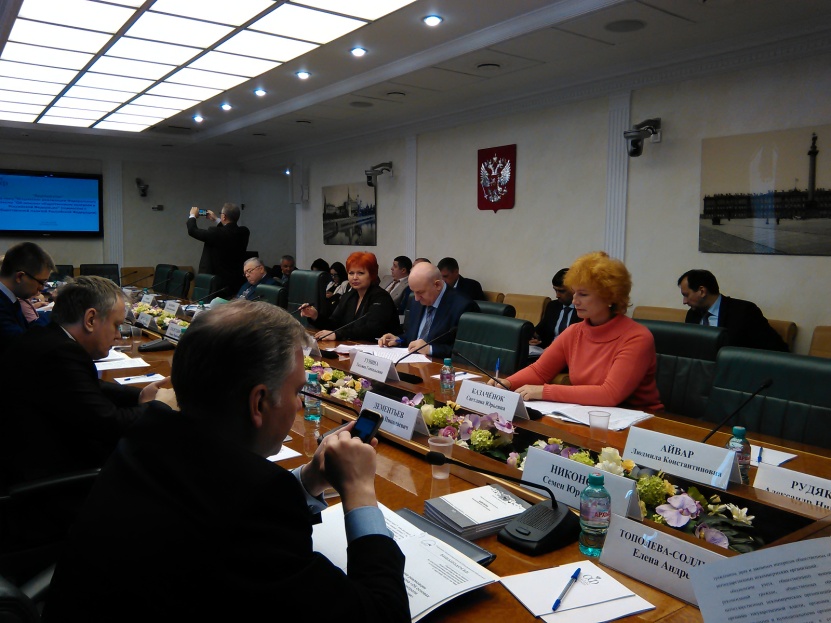 Круглый стол «Применение меры пресечения в виде заключения под стражу: соблюдение прав и свобод человека и гражданина», Санкт-Петербург, 02.11.2016
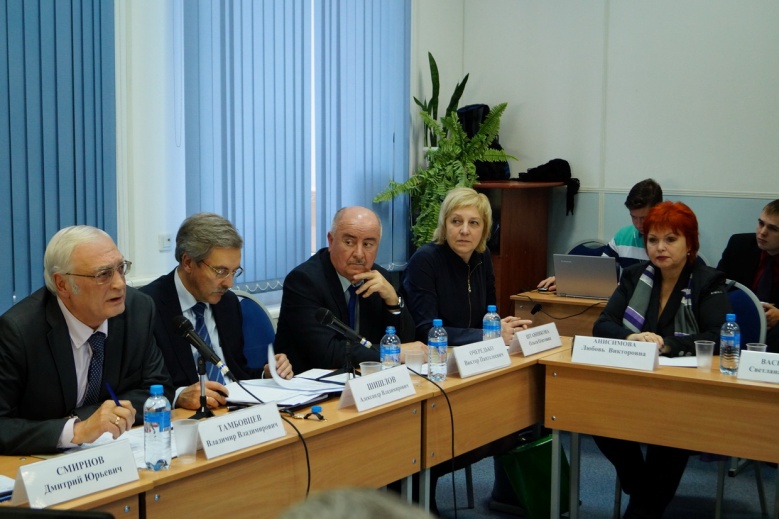 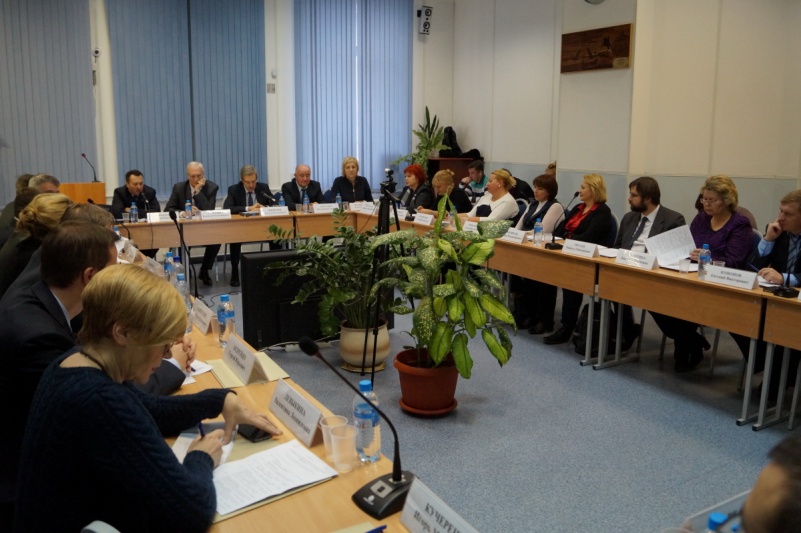 Оказание содействия в совершенствовании федерального законодательства
В 2016 году Уполномоченным были подготовлены предложения:
по совершенствованию нормативных правовых актов, регламентирующих  вопрос оказания медицинской помощи осужденным, которым судом определено отбывание наказания в колонии-поселении (Минюст России, Уполномоченный по правам человека в РФ);
по внесению изменений в ст. 73 УИК РФ - в части, регламентирующей направление женщин для отбывания наказания по месту нахождения соответствующих исправительных учреждений (Уполномоченный по правам человека в РФ);
по выделению осужденных к отбыванию наказания в виде лишения свободы в качестве отдельной категории застрахованных лиц в системе обязательного медицинского страхования (Уполномоченный по правам человека в РФ);
по вопросу внесения в законодательство изменений, направленных на повышение безопасности пассажирских авиаперевозок и стимулировании авиаперевозчиков к соблюдению прав пассажиров (Уполномоченный по правам человека в РФ):
	- повышение максимального размера административного 	штрафа за нарушение авиакомпаниями расписания 	движения воздушных судов;
	- изменение норм Федерального закона от 26.12.2008 № 	294-ФЗ «О защите прав юридических лиц и 	индивидуальных предпринимателей при осуществлении 	государственного контроля (надзора) и муниципального 	контроля» в отношении проведения плановых и 	внеплановых проверок авиаперевозчиков;
к проектам нормативных правовых актов, регулирующих порядок отбывания наказания в виде принудительных работ (Минюст России (дважды), Уполномоченный по правам человека в РФ);
по установлению административной ответственности за нарушение тишины и покоя граждан в ночное время (Государственная Дума ФС РФ);
по недопустимости исключения побоев в отношении близких лиц из числа уголовных преступлений и перевод их в разряд административных правонарушений (Государственная Дума ФС РФ);
по несвоевременному исполнению судебных решений - в части необходимости повышения ответственности публично властных органов за просрочку исполнения вступивших в законную силу судебных актов; за убытки, вызванные несвоевременной выплаты суммы, присужденной судебным решением (Уполномоченный по правам человека в РФ);
по усилению контроля за соблюдением запретов на опубликование (обнародование) результатов общественного мнения, прогнозов результатов выборов в сети Интернет в течение пяти дней до дня голосования (ЦИК России, Уполномоченный по правам человека в РФ);
по совершенствованию норм УИК РФ в связи с необходимостью законодательной регламентации ограничения общего срока пребывания при водворении в штрафной изолятор (Уполномоченный по правам человека в РФ);
по совершенствованию норм УИК РФ в связи с необходимостью законодательной регламентации применения районных коэффициентов и процентных надбавок при расчете заработной платы осужденных, привлекаемых к оплачиваемому труду в районах Крайнего Севера и приравненных к ним местностях (Уполномоченный по правам человека в РФ).
Подготовлены отзывы на проекты постановлений Архангельского областного Собрания депутатов: 	- «О законодательной инициативе Архангельского областного 	Собрания депутатов по внесению проекта федерального закона «О 	внесении изменений в Федеральный закон «О потребительском 	кредите (займе)»;	- «О законодательной инициативе Архангельского областного 	Собрания депутатов по внесению проекта федерального закона «О 	микрофинансовой деятельности и микрофинансовых 	организациях».Подготовлен отзыв на предложенную комитетом АОСД по молодежной политике и спорту законодательную инициативу о внесении в Государственную Дума ФС РФ проекта федерального закона«О внесении изменений в статьи 11 и 26 Федерального закона «О государственном регулировании производства и оборота этилового спирта, алкогольной и спиртосодержащей продукции и об ограничении потребления (распития) алкогольной продукции»
В целях совершенствования областного законодательства в 2016 году подготовлены:
отзывы на проекты областных законов:	«О внесении изменений в отдельные областные законы в связи с совершенствованием государственного управления в сфере противодействия коррупции» (АОСД);	«О внесении изменений в отдельные областные законы по вопросу официального опубликования правовых актов и иной официальной информации Архангельской области» (Правительство Архангельской области);	«О внесении изменений в областной закон «О порядке определения размера дохода, приходящегося на каждого члена семьи, и стоимости имущества, находящегося в собственности членов семьи и подлежащего налогообложению, в целях признания граждан малоимущими и предоставления им по договорам социального найма жилых помещений и порядке признания граждан малоимущими в Архангельской области»;	«О внесении изменений в статью 8 и приложение к областному закону «О реализации государственных полномочий АО в сфере социального обслуживания граждан»;	«О внесении изменений в областной закон « О мерах социальной поддержки ветеранов, граждан, пострадавших от политических репрессий, и иных категорий граждан».	Подготовлены предложения по вопросу нормативного правового регулирования временного выбытия (до 90 дней в календарном году) граждан из государственных стационарных организаций социального обслуживания системы социальной защиты населения Архангельской области (направлены в Правительство Архангельской области, комитет Архангельского областного Собрания депутатов по здравоохранению и социальной политике).
В течение 2016 года Уполномоченный и сотрудники аппарата принимали участие в организованных Архангельским областным Собранием депутатов «круглых столах»: - «О ходе реализации областного закона от 22 апреля 2013 года № 657-39-ОЗ «О профилактике алкоголизма, наркомании и токсикомании в Архангельской области» (подготовлены предложения в итоговые рекомендации);- «Практика применения законодательства в сфере незаконного изготовления и оборота порнографических материалов»;- «Перспективы развития аэропортов Архангельской области» (подготовлены предложения в итоговые рекомендации);- «О проекте областного закона «О социальной поддержке семей, воспитывающих детей, в Архангельской области»;- «Об ограничении продажи спиртосодержащей парфюмерно-косметической продукции двойного назначения»;- «О внесении изменений в областной закон «Об административных правонарушениях (в части установления штрафа за нарушение порядка осуществления миссионерской деятельности)»
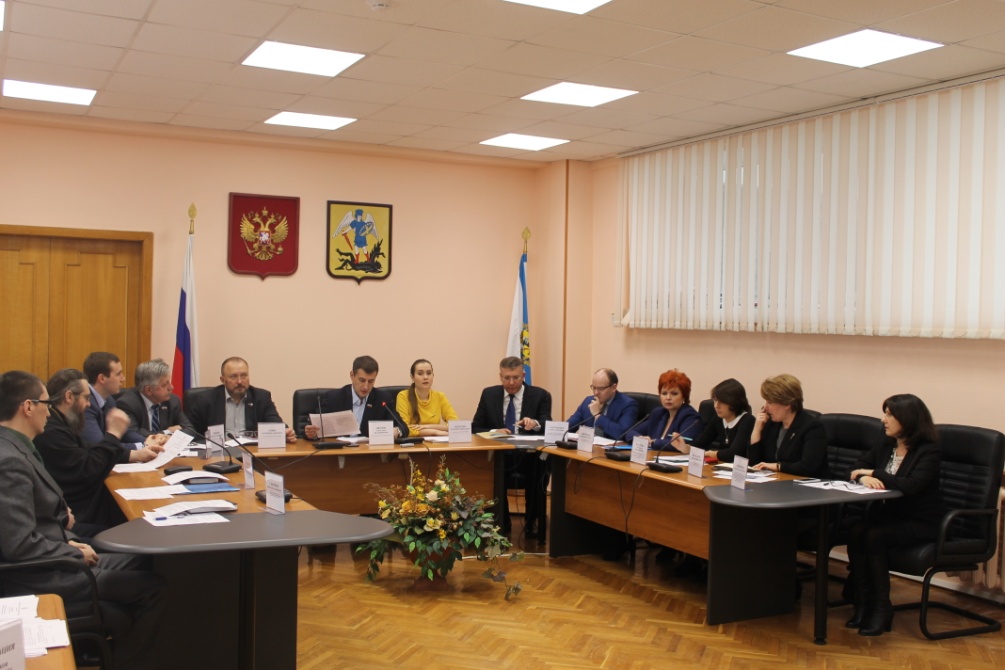 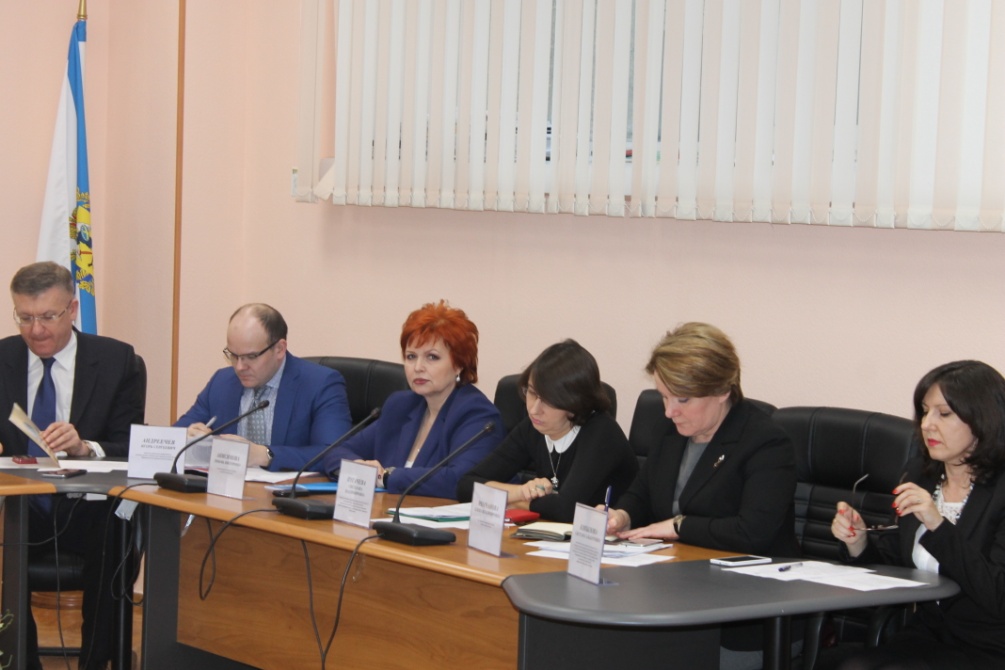 Благотворительные акции и иные социально значимые мероприятия
Продолжилась акция совместно с Центральной городской библиотекой имени М.В. Ломоносова по сбору книг для специализированных учреждений региона «Книги не должны становиться макулатурой!»
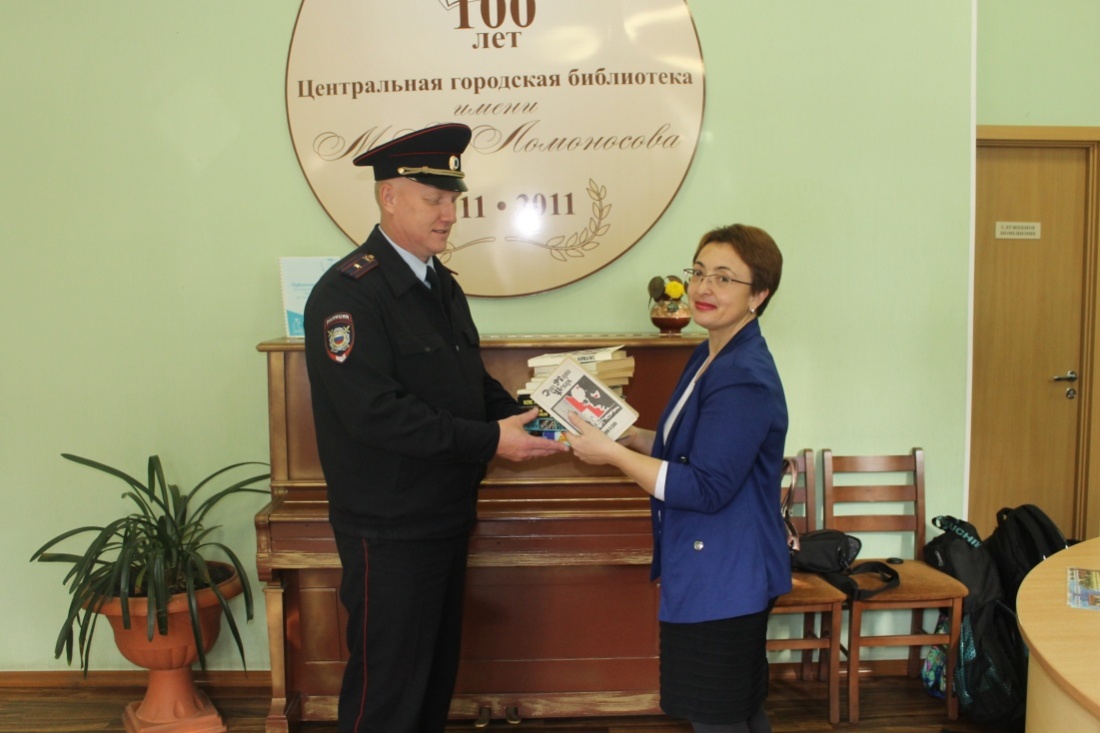 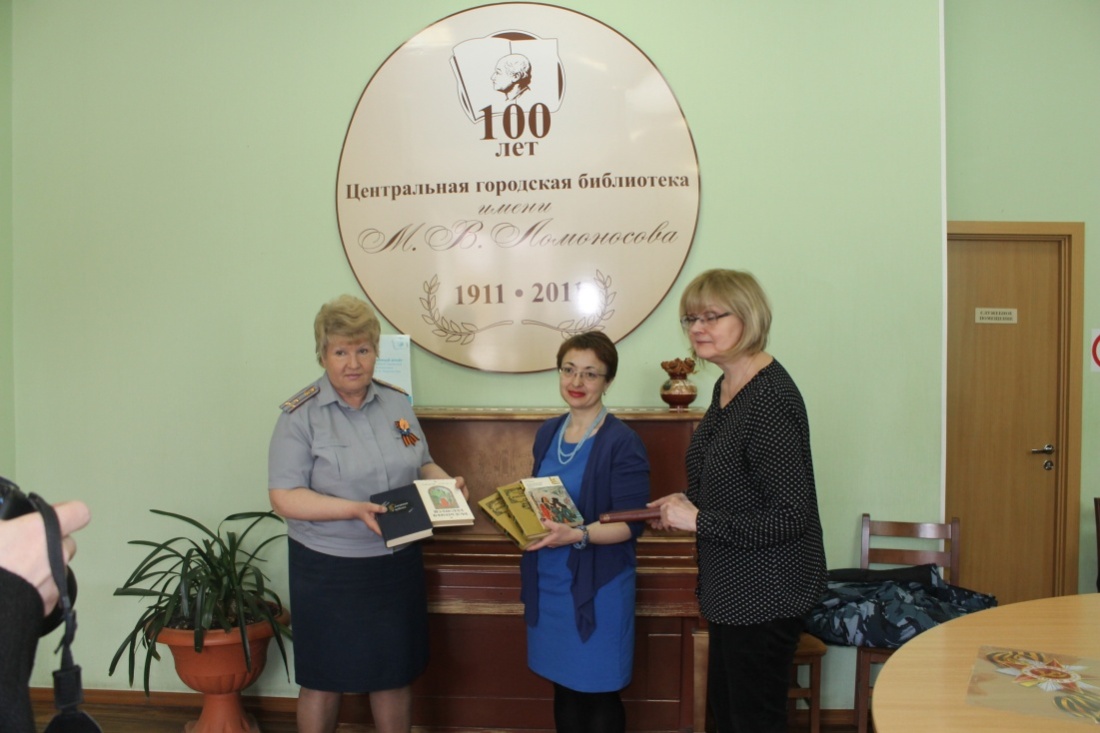 Посещение Архангельского центра помощи детям «Лучик»
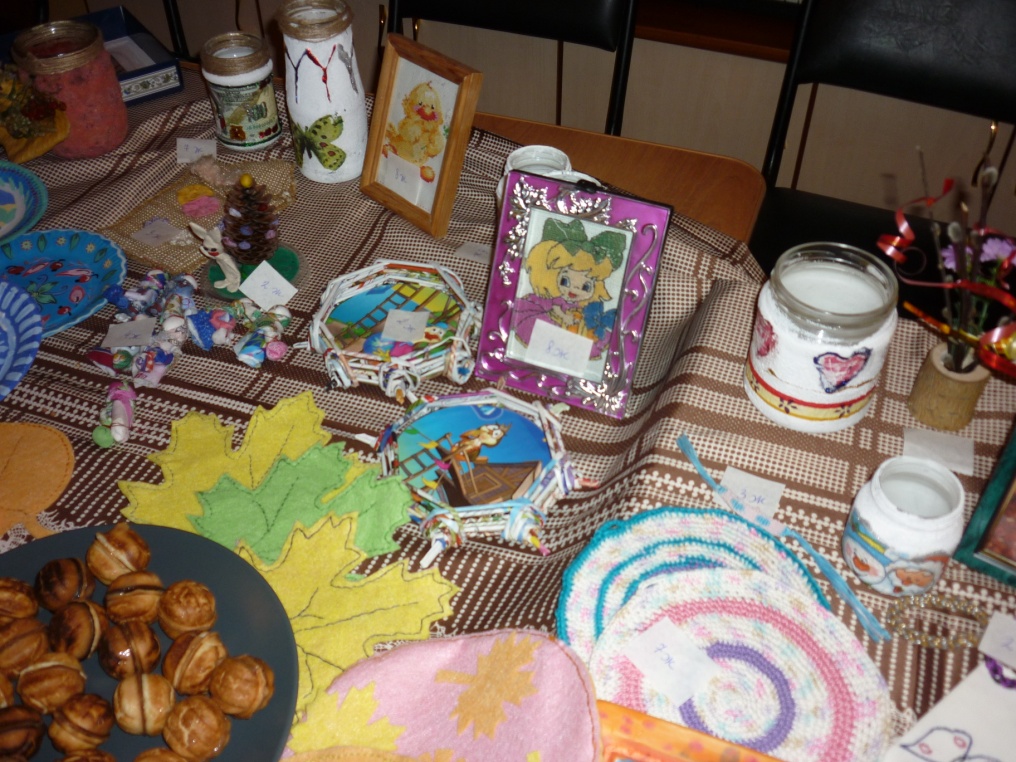